Starostové, starostenský bonus atd.
IPS 2023/2024
Co to je?
Srovnání počtu hlasů starosty v jeho prvních a druhých volbách

Vychází z konceptu Incumbency advantage
Výhoda obhájce/inkumbenční efekt
Pochází z prostředí amerických prezidentských voleb
Obhajující president má výhodu oproti svému vyzyvateli
V čem výhoda spočívá?
Obhájci (incumbents) mají prověřenou kvalitu a vyzyvatelé se často bojí zúčastnit voleb kvůli strachu z neúspěchu
Nikomu se nechce do voleb proti oblíbenému starostovi
Obhájci jsou pro voliče lépe rozpoznatelní
Nepřímý nákup hlasů tam, kde obhájci úřadují
Například prosazením něčeho oblbíeného před koncem volebního období
V případě menších obcích třeba vánoční posezení se seniory
Lepší přístup do médií
Obecní zpravodaj atd.
Výhoda pro stranu (drží si obhájce na jeho místě a podporují jej)
Cesta k výzkumu starostenského bonusu
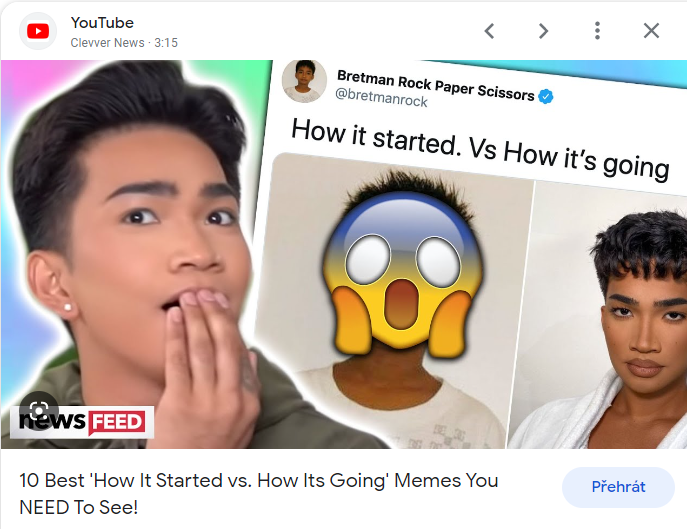 Politický systém II.

Balíkův článek 

Sběr dat v rámci okresu Písek

Využití zkušeností v rámci velkých měst v ČR

Starostenský bonus v rámci evropské perspektivy
Čím to začalo
„Navíc upozorněme na ne řídký jev, kdy je starostou nově zvolen kandidát s nižším počtem preferencí, aby v následujících volbách v této disciplíně zvítězil – zdá se tedy, že existuje něco jako „starostenský bonus“. Neplatí to bez výhrad, ale v řadě případů ano.“

https://acpo.fsv.cuni.cz/ACPOENG-20-version1-2010_02_03_format_a03.pdf
Starostenský bonus v okrese Šumperk
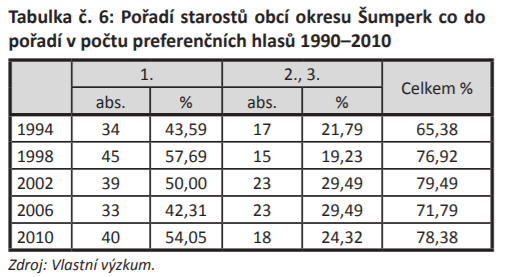 Starostenský bonus v okrese Písek
+ zábavná fakta
Okres Písek obecně
Tři větší města (Protivín – 5 000, Milevsko 10 000, Písek 30 000 obyvatel)
75 % obcí má méně než 500 obyvatel
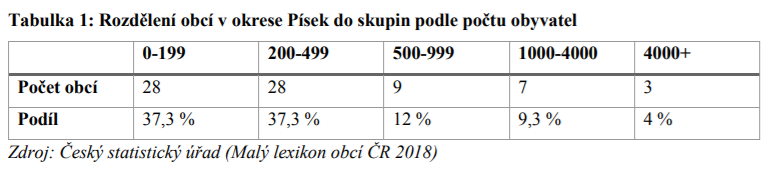 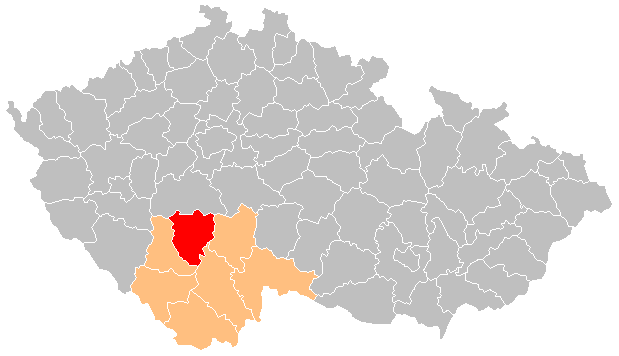 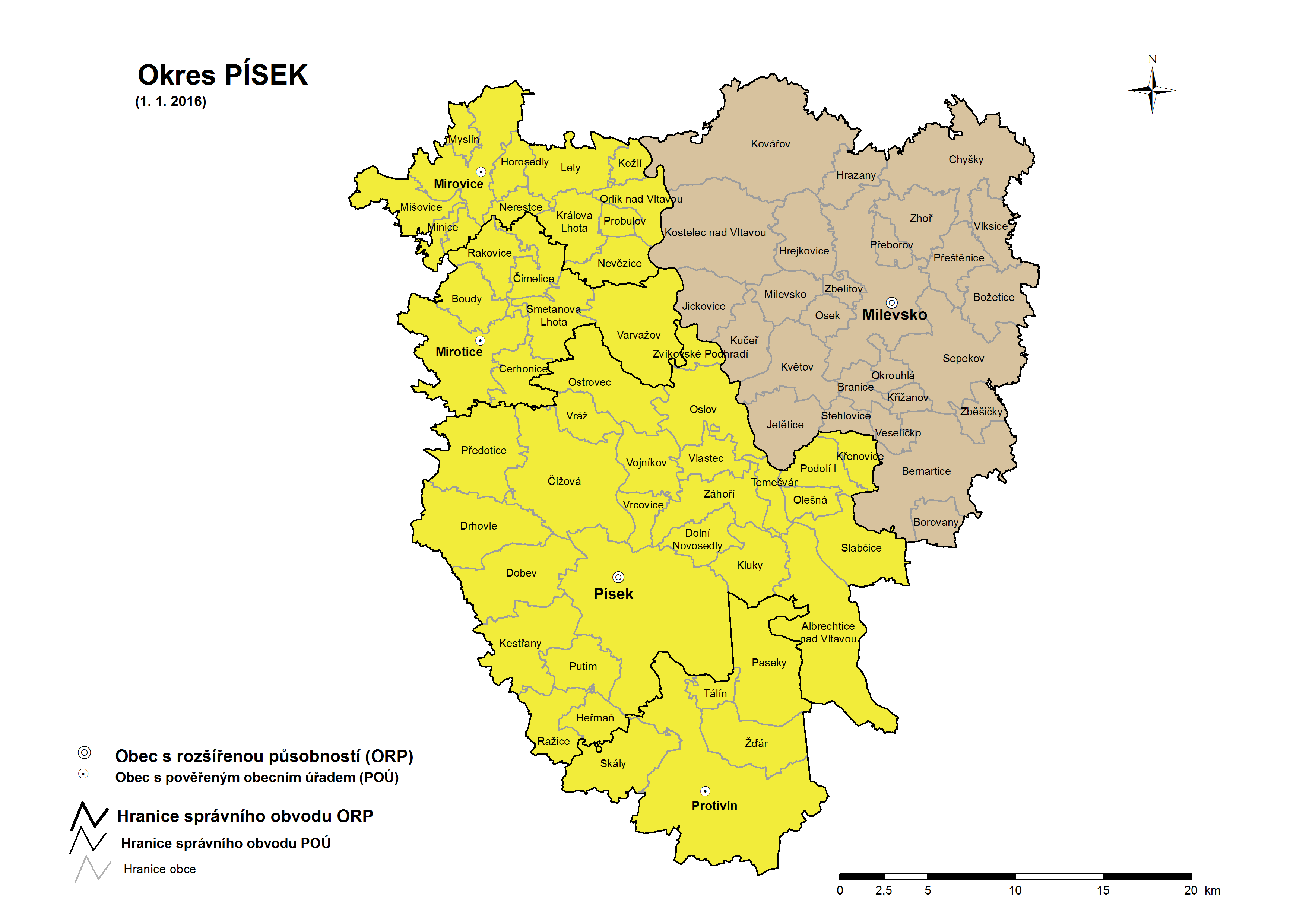 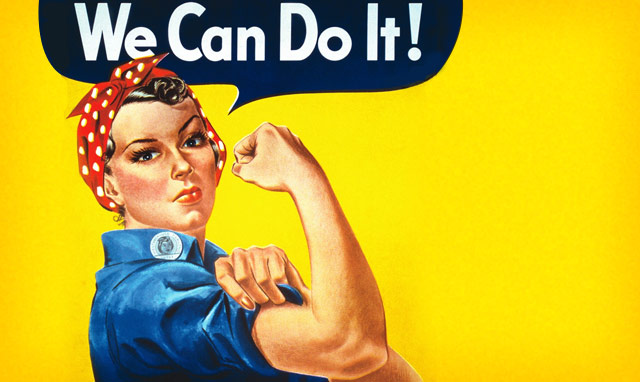 Počet žen mezi starosty
Věk starostů
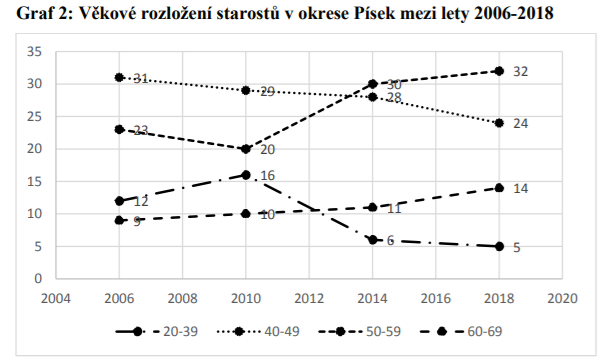 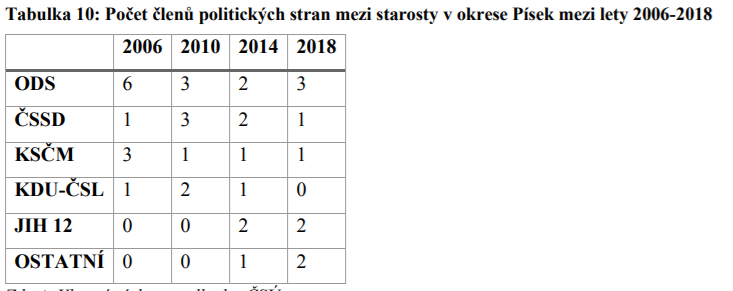 Členství ve stranách
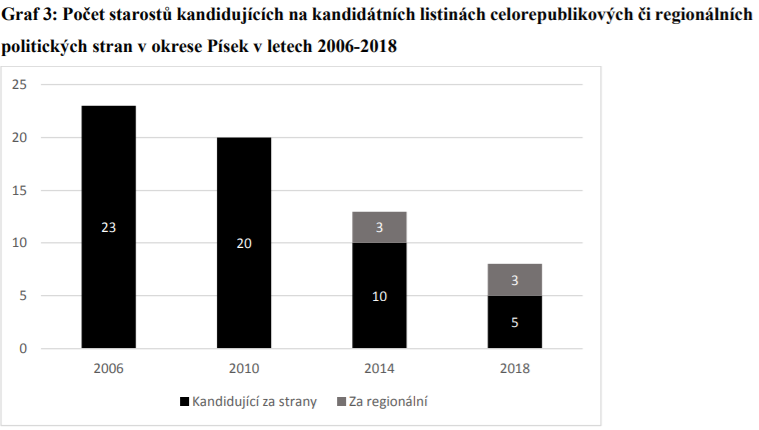 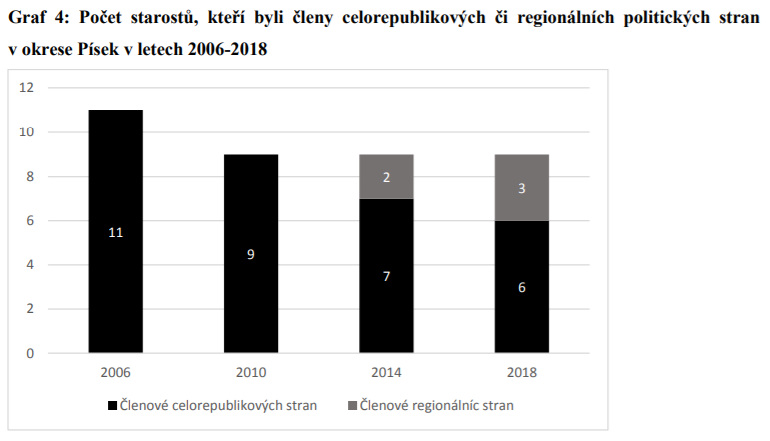 Starostenský bonus samotný
Případy, kdy starosta získal vyšší počet hlasů ve svých druhých volbách převážily

Několik případů, kdy starosta získal v obou volbách stejný počet hlasů

Především v případě menších municipalit je potřeba zvážit vliv volební účasti
Vliv velikosti obce
Ve větších obcích a městech se starostenský bonus projevil výrazně častěji

Tím vznikla myšlenka, že by bylo lepší se na celý fenomén zaměřit právě u velkých měst
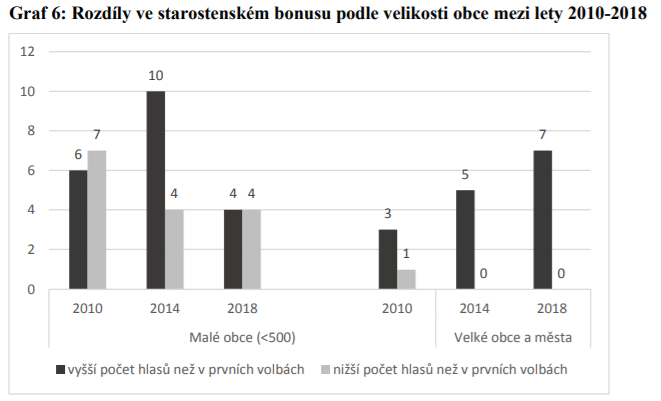 Starostenský bonus ve velkých městech ČR
+ zábavná fakta
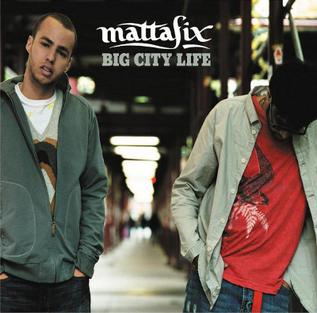 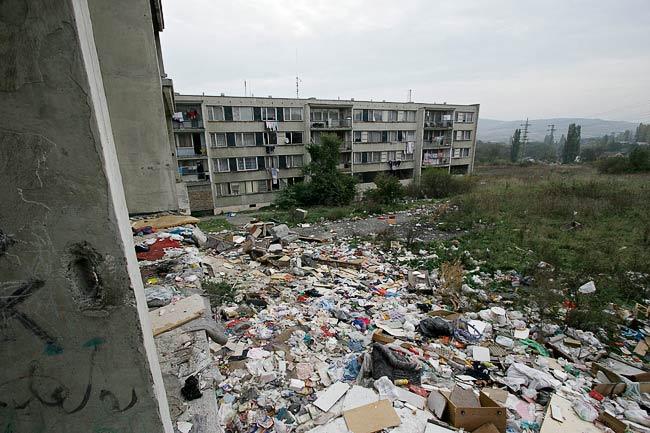 Zkoumaný vzorek
Všechna města ČR (s výjimkou Prahy) nad 10 000 obyvatel
128 největších českých měst (problematická Olomouc – volební obvody)

Jména starostů z databáze Josefa Bernarda + vlastní výzkum 
Data z volby.cz
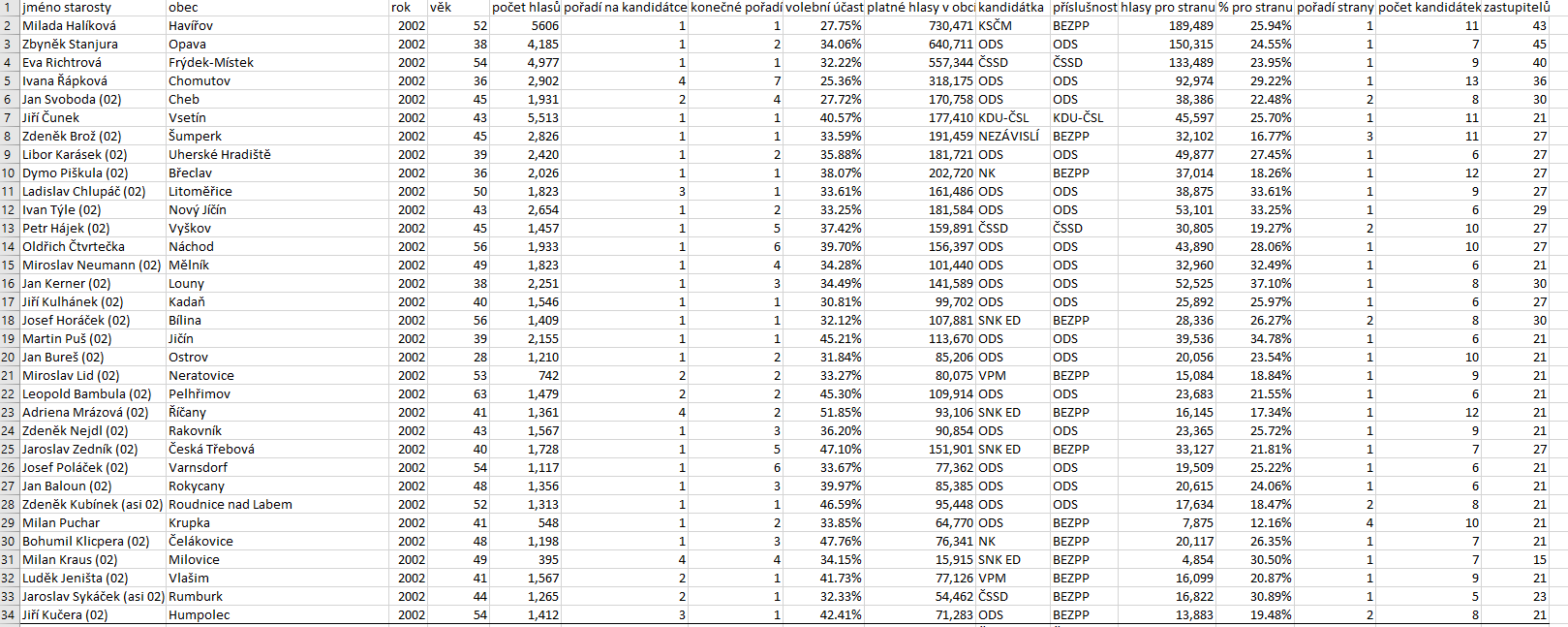 Starostenský bonus v obecních volbách
28/129 starostů si ve druhých volbách pohoršilo (asi 22 %)
2010 a 2014 = nástup nových stran (ANO, STAN)
oslabení pozice ČSSD a ODS
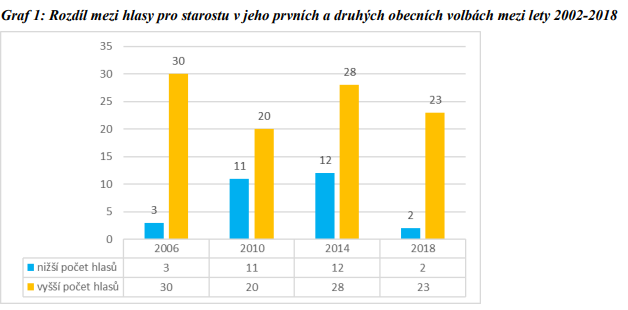 Procentuální zisky starostů
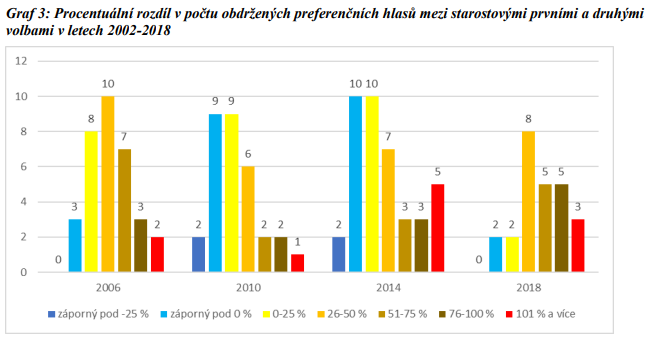 Propady nejsou tak vysoké, jako nárůsty

Hned 11 starostů zaznamenalo nárůst počtu hlasů o vice než 100 %

Nejvyšší nárůsty:
Josef Pátek, ODS (2014, Čelákovice): 154 %
Vít Rakušan, STAN (2014, Kolín): 157 %
Jan Birke, ČSSD (2010, Náchod): 269 %
Pokročilý starostenský bonus – volební účast
(100/počet odevzdaných obálek) x počet hlasů pro starostu
Počet odevzdaných obálek je údaj udávaný na volby.cz, reálně znamená počet platných hlasů
Rozdíly ve volební účasti v rámci několika procentních bodů
Největší mezi rokem 2010 a 2014 (4,04 p.b.)
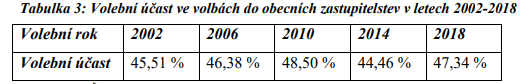 Srovnání základního a pokročilého bonusu
Pokročilý x základní starostenský bonus
Rozdíl ve velkých městech nebyl příliš velký

Ve volbách v roce 2014 se však díky němu polovina starostů přehoupla ze záporného do kladného rozdílu 

Pokročilý bonus počítá s volební účastí, ale nepočítá se změnou v počtu obyvatel, která může v některých případech hrát větší roli
Limity
Silně se projevuje nástup nových stran a hnutí
Jakmile se voleb v obci zúčastní byť jen jedna konkurenceschopná kandidátka navíc, výrazně to zamíchá výsledky

Koncept sleduje starostovu kandidátní listinu a ne politickou stranu
Juraj Thoma v roce 2010 opustil ODS a kandidoval za Občané pro Budějovice 
Velký přesun starostů bez stranické příslušnosti k STAN

Nezachycuje konkurenceschopnost kandidátních listin
V jednom městě může soutěžit 5 silných kandidátek a v jiném 2
Starostenský bonus na krajské úrovni
Rozdílný volební systém – na obecní úrovni tři způsoby volby (panašování), na krajské úrovni se vybírá jen kandidátka a v jejím rámci čtyři preferenční hlasy
Menší prostor pro udělení preferenčních hlasů svému starostovi
Hlas pro kandidátní listinu neodpovídá hlasu pro starostu
Větší projevy dopadů změn politické situace než v obecních volbách (např. ČSSD přišla o nezanedbatelnou část krajských zastupitelů během Sobotkovy vlády)
Starostenský bonus na krajské úrovni
Data z obecních voleb ukazují, že starostové si dokázali polepšit i v případech, kdy jejich kandidátní listina propadla (11/34 starostů)

Něco podobného však není v krajských volbách, kde je 45-65 kandidátů a jen 4 preferenční hlasy, možné

Slepá ulička
Důvody neúspěchů starostů v krajských volbách oproti obecním
Neúspěchy politických stran, za které starostové kandidovali
Volební účast (větší rozdíly než u obecních voleb)
Výkyv ve využívání preferenčního hlasování
Rozdíly mezi voliči různých stran
Rozdíly v jednotlivých volebních letech (v roce 2012 narostlo využití preferenčních hlasů u voličů jednotlivých stran o 4-10 p.b.)
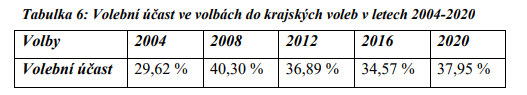 Výsledky politických stran v kraji
Na úrovni kraje si kandidátní listiny se starosty polepšily jen v 37 % případů
Na úrovni měst ve 45 % případů

Zdá se, že přítomnost starosty na kandidátce v jeho města dokázala vytáhnout některé strany k lepším výsledkům
Specifické případy regionálních stran a hnutí (Koalice pro Pardubický kraj) a koalic (nárůst při spojení STAN a TOP 09)
Další pohledy na úspěšnost starostů v krajských volbách
Umístění starostů v rámci preferenčních hlasů uvnitř kandidátní listiny

Průměrný procentuální zisk starostů ve městě

Srovnání kandidátní listiny ve městě a v kraji